Faculty Senate Committee on Student Affairs: 8 October, 2024, After-Action Report and Future Plans
Dr. Deborah Coulter-Harris
,
The Senate Committee on Student Affairs shall act as a liaison between the Faculty, the Student Government, and the Administration on matters of common interest.
Deborah Coulter-Harris (Chair) 
Natural Sciences and Mathematics - Sally Harmych (Co-Chair)
Arts and Letters – Suzanne Smith
Business and Innovation - Karen Green 
Education - Berhane Teclehaimanot 
Engineering - Samir Hefzy  
Health and Human Services – Barry Scheuermann 
Law- Katherine O’Connell
Library – Lucy Duhon
Medicine and Lifesciences - Paul Schaefer Nursing - Karen Hoblet Pharmacy and Pharmaceutical Sciences - Sarah Aldrich Renner
FSCSA Future plans 2024-2025
2
Introduction
SG President Lucas Will, VP Ashley Westgate, and SG members sent final four (4) issues to our committee on 12 September, 2024: useful to FSCSA in providing guidance and strategic resolution of problems.
Meeting on Thursday, 13 September, 2024, Committee determined by consensus that issues directly tie into Recruitment, Enrollment, and Retention problems; we brainstormed initial strategies for resolution of these problems. As we research and make appropriate contacts, more strategies and solutions will become evident.
We arranged the Student Government concerns according to importance, detailed the issues, formed subcommittees, established preliminary contacts, and decided to add a fifth concern on behalf of students regarding summer classes as a Recruitment and Retention matter.
FSCSA Future plans 2024-2025
3
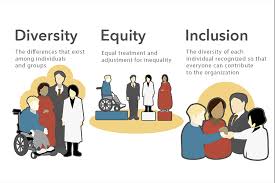 Issue 1. DEI Changes and Minority Scholarships
FSCSA Subcommittee: Sally Harmych, Barry Scheuermann, Deborah Coulter-Harris (Report on 5 November, 2024)
SG requested a consistent statement regarding changes to DEI and info on status of minority scholarships from administration; SG will disseminate to students.
Proposed Resolution: Subcommittee will ask listed contacts for written statements addressing concerns; will coordinate and edit the statement to the satisfaction of the Student Government and its constituents for student distribution. Deborah will elicit a statement from Interim President Schroeder (sent email on 9/28 and President responded on 30 September), Sally will ask Interim Provost Molitor, and Barry will ask Malaika Bell for the same.
Contacts: Interim President Schroeder, Interim Provost Molitor, Malaika Bell, Floyd Akins
FSCSA Future plans 2024-2025
4
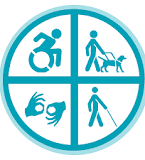 Issue 2: Accessibility
FSCSA Subcommittee:  Sarah Aldrich Renner, Katherine O’Connell, Karen Green, Samir Hefzy (Report on 19 November)

Some prospective students this summer posted: decided not to go to UT; they perceive it is not a disability-friendly campus. 
Proposed Solution: Email or call the contacts to gather a report on all buildings, restrooms, and athletic venues for ADA compliancy. Where and how can some locations be improved? Have there been any written complaints?
Contacts: Office of Disability, Lisa Yost, Jason Toth, Michael Haar
FSCSA Future plans 2024-2025
5
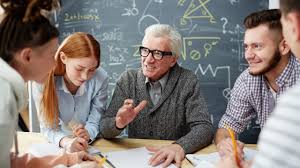 Issue 3. Faculty-Student Communications
FSCSA Subcommittee: Berhane Teclehaimanot, Lucy Duhon, Sally Harmych, Suzanne Smith (Report 11 February 2025)
 “Student Government would love to work with Faculty Senate to improve communication between students and faculty this year. Students have had issues with professors not replying in a timely manner or communicating in ways that are not easily accessible.” (FSCSA Report responded to this issue in a report given to Faculty Senate on 15 November, 2022) (See Appendix 1 on Memorandum)
Proposed Solutions: Student Survey, face-to face-meetings with students in our classes to garner more info on this issues. (FSCSA Report responded to this issue in a report given to Faculty Senate on 15 November, 2022) (See Appendix 1)
Contacts: Interview faculty or email a short survey to them that addresses these issues.
FSCSA Future plans 2024-2025
6
Issue 4. Dining Hall Labeling/Cross-Contamination
FSCSA Subcommittee: Sally Harmych, Deborah Coulter-Harris, Barry Scheuermann, Karen Green
“Ottawa East has had some issues. Food quality has not been too much of a complaint this year. One claim is that the utensils may be used in multiple foods without being washed. Students are also still worried that allergens are not being properly labeled.
One suggestion was the creation of an allergen-free station like the one at the Union. Dining is definitely improving, but the dining hall at Ottawa East is slow to catch up.”
FSCSA Future plans 2024-2025
7
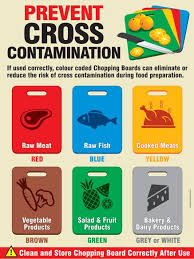 Issue 4. Con’t
Proposed Solutions: Set up meeting at Ottawa East with Manager of Ottawa East Eatery, and invite Don Bargo, Brian Kulpa, and Mike Dennis. 
Contacts: Don Bargo, Brian Kulpa, Mike Dennis, and Manager of Ottawa East
FSCSA Future plans 2024-2025
8
Issue 5. Allocation of Summer Courses
FSCSA Sub-Committee: Suzanne Smith, Karen Green, Lucy Duhon, Berhane Teclehaimanot, Samir Hefzy, Barry Scheuermann, DC-H (Report 8 April, 2025)
 FSCSA Issue on Behalf of Students: The decrease in summer offerings is posing problems for students, especially those on a timed/directed course path to graduation. Also, students are going to BGSU, Owens, etc. so this has become a Recruitment and Retention problem, and has implications for scholarships.
FSCSA Future plans 2024-2025
9
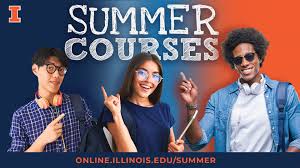 Issue 5. Con’t
Proposed Solutions: Interview Interim President Schroeder, Interim Provost Molitor, Deans, Business Managers and delineate $$ handled and dispersed. Questions should be asked if this issue is simply based upon UT’s financial situation.
Contacts: Interim President Schroeder, Interim Provost Molitor, Deans, Business Managers….
                                   FIN
FSCSA Future plans 2024-2025
10
Thank you for Listening!
Questions?
FSCSA Future plans 2024-2025
11